Action plan
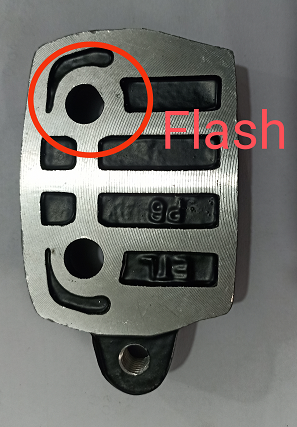 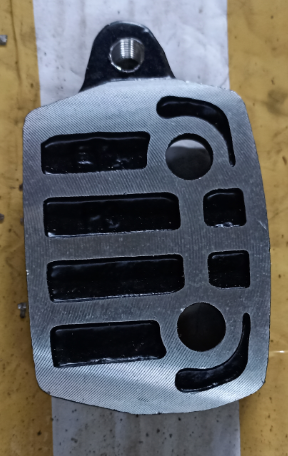 Before
After
1
Quality Alert
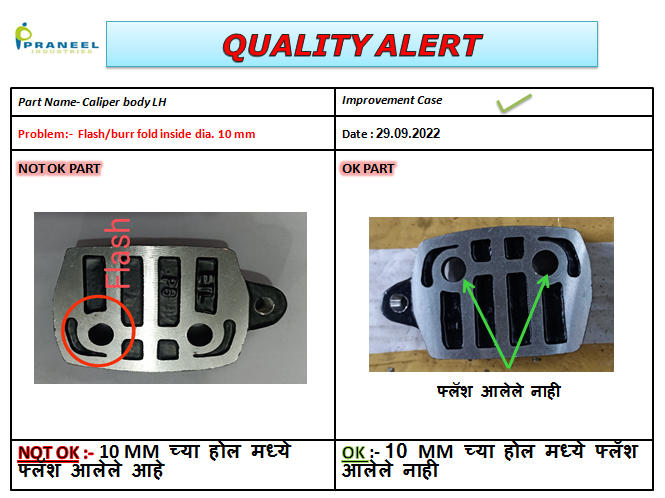 Improvement in Inspection
Inspection Frequency Change
C.D Checking in Daily Check Sheet
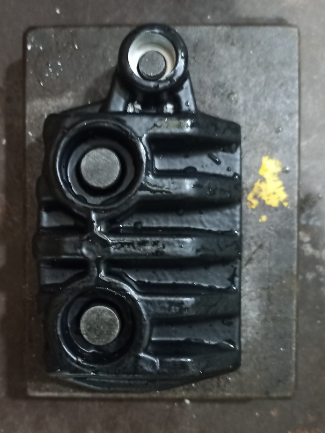 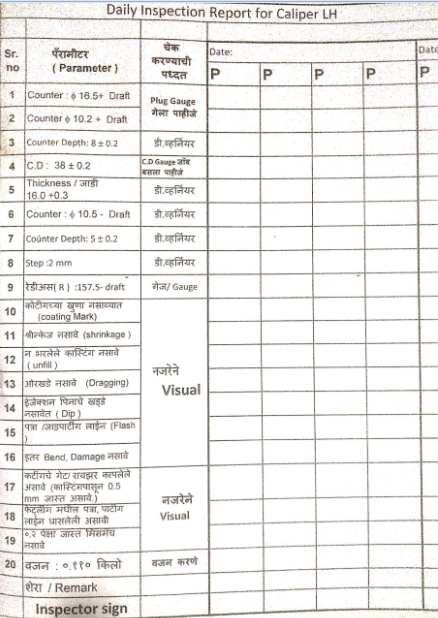 100 % checking added before dispatch
Daily Inspection Check sheet
Core Pin Monitoring Sheet
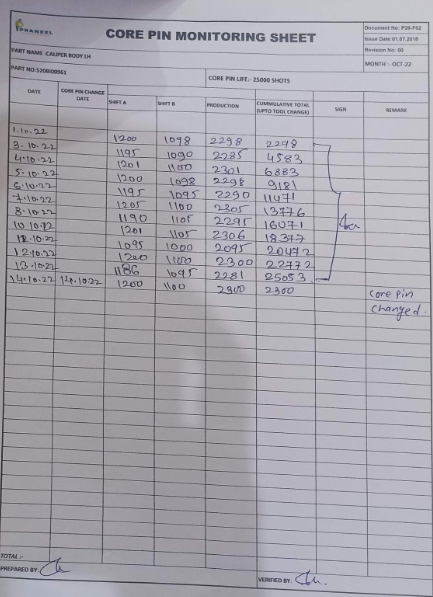 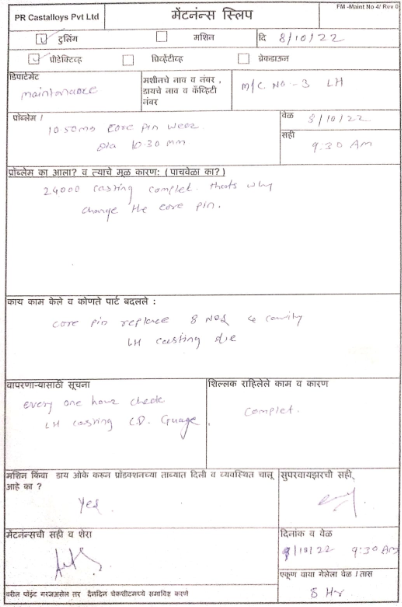 THANK YOU